CSE 332 Summer 2024Lecture 11: Hashing 3
Nathan Brunelle
http://www.cs.uw.edu/332
Next topic: Hash Tables
Dictionary (Map) ADT
Contents:
Sets of key+value pairs
Keys must be comparable
Operations:
insert(key, value)
Adds the (key,value) pair into the dictionary
If the key already has a value, overwrite the old value
Consequence: Keys cannot be repeated
find(key)
Returns the value associated with the given key
delete(key)
Remove the key (and its associated value)
Hash Tables
Idea:
Have a small array to store information
Use a hash function to convert the key into an index
Hash function should “scatter” the keys, behave as if it randomly assigned keys to indices
Store key at the index given by the hash function
Do something if two keys map to the same place (should be very rare)
Collision resolution
Insert / find /
delete
Index between 0 and length-1
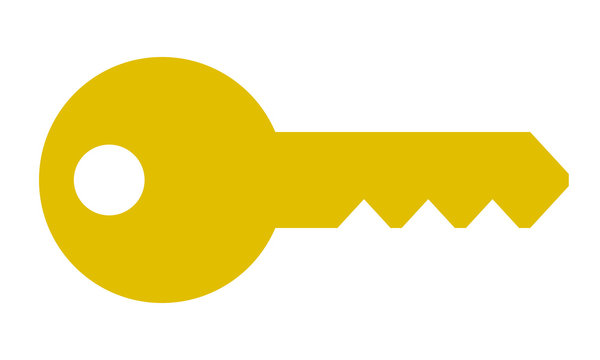 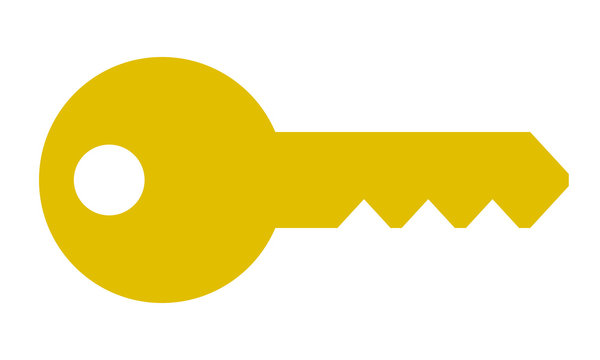 & value
Key Object
Collision Resolution
A Collision occurs when we want to insert something into an already-occupied position in the hash table
2 main strategies:
Separate Chaining
Use a secondary data structure to contain the items
E.g. each index in the hash table is itself a linked list
Open Addressing
Use a different spot in the table instead
Linear Probing
Quadratic Probing
Double Hashing
0
1
2
3
4
5
6
7
8
9
Rehashing
Linear Probing: Insert Procedure
0
1
2
2
32
3
24
4
62
5
54
6
7
8
9
Linear Probing: Find
0
1
2
3
4
5
6
7
8
9
Linear Probing: Delete
0
1
2
3
4
5
6
7
8
9
Linear Probing: Delete
Option 1: Fill in with items that hashed to before the empty slot
Option 2: “Tombstone” deletion. Leave a special object that indicates an object was deleted from there
The tombstone does not act as an open space when finding (so keep looking after its reached)
When inserting you can replace a tombstone with a new item
0
1
2
3
4
5
6
7
8
9
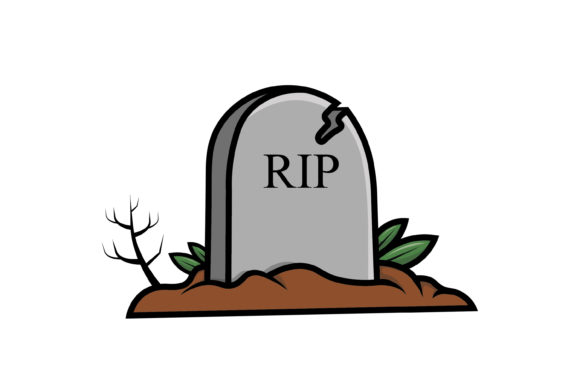 Downsides of Linear Probing
Quadratic Probing: Insert Procedure
0
1
2
3
4
5
6
7
8
9
Quadratic Probing: Example
Insert:
76
40 
48 
5 
55 
47
0
1
2
3
4
5
6
Using Quadratic Probing
Double Hashing: Insert Procedure
0
1
2
3
4
5
6
7
8
9
Sorting
Rearrangement of items into some defined sequence
Usually: reordering a list from smallest to largest according to some metric
Why sort things?
More Formal Definition
Sorting “Landscape”
There is no singular best algorithm for sorting
Some are faster, some are slower
Some use more memory, some use less
Some are super extra fast if your data matches particular assumptions
Some have other special properties that make them valuable
No sorting algorithm can have only all the “best” attributes
“Moving Day” Sorting Algorithm
2
15
5
18
77
10
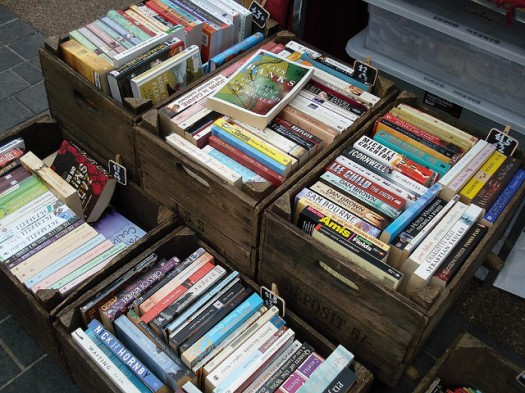 41
3
64
22
21
30
19
0
1
2
3
4
5
6
7
8
9
10
11
12
13
14
15
33
23
24
Selection Sort
Idea: Find the next smallest element, swap it into the next index in the array
Already  In Position
1
1
2
2
3
3
4
4
5
5
6
6
10
7
8
8
7
10
9
9
12
12
11
11
Already  In Position
20
Selection Sort
10
77
5
15
2
22
64
41
18
19
30
21
3
24
23
33
for (i=0; i<a.length; i++){
        smallest = i;
        for (j=i; j<a.length; j++){
                if (a[j]<a[smallest]){ smallest=j;}
        }
        temp = a[i];
        a[i] = a[smallest];
        a[smallest] = a[i];
}
0
1
2
3
4
5
6
7
8
9
10
11
12
13
14
15
Insertion Sort
Idea: Maintain a sorted list prefix, extend that prefix by “inserting” the next element
Sorted Prefix
3
3
3
3
5
5
5
5
7
7
7
7
8
8
8
8
10
10
9
9
12
9
10
10
9
12
12
12
2
2
2
2
4
4
4
4
6
6
6
6
1
1
1
1
11
11
11
11
Sorted Prefix
22
Insertion Sort
10
77
5
15
2
22
64
41
18
19
30
21
3
24
23
33
for (i=1; i<a.length; i++){
        prev = i-1;
        while(a[i] < a[prev] && prev > -1){
                temp = a[i];
                a[i] = a[prev];
                a[prev] = a[i];
                i--;
                prev--;
        }
}
0
1
2
3
4
5
6
7
8
9
10
11
12
13
14
15
Aside: Bubble Sort – we won’t cover it
"the bubble sort seems to have nothing to recommend it, except a catchy name and the fact that it leads to some interesting theoretical problems” –Donald Knuth, The Art of Computer Programming
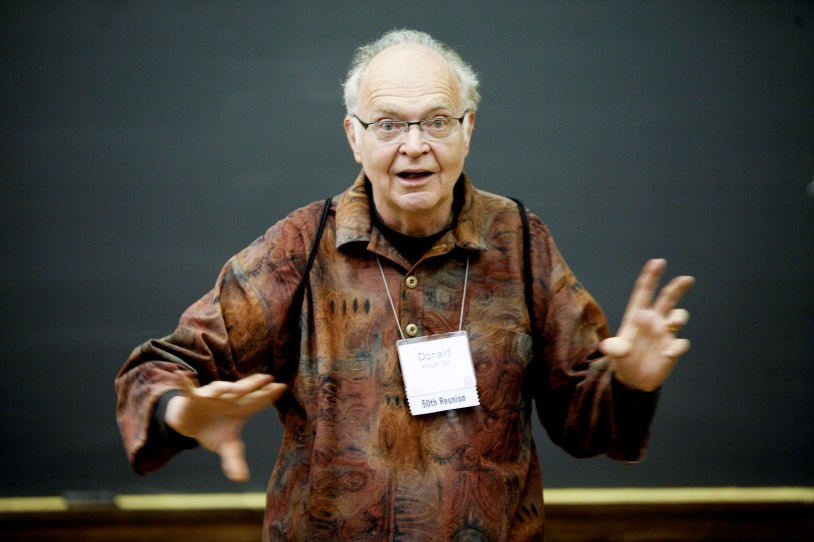 Heap Sort
Idea: Build a maxHeap, repeatedly delete the max element from the heap to build sorted list Right-to-Left
3
10
9
6
8
7
5
2
4
1
0
1
2
3
4
5
6
7
8
9
Max Heap Property: Each node is larger than its children
10
6
9
0
2
5
2
1
8
7
5
6
3
4
3
4
1
7
8
9
25
Heap Sort
Remove the Max element (i.e. the root) from the Heap: replace with last element, call percolateDown(root)
0
1
2
3
4
5
6
7
8
9
3
9
6
8
7
5
2
4
1
3
6
9
0
2
5
2
1
8
7
5
6
3
4
4
1
Percolate Down(node): if node satisfies heap property, done. Else swap with largest child and repeat on that subtree
7
8
26
Heap Sort
Remove the Max element (i.e. the root) from the Heap: replace with last element, call percolateDown(root)
0
1
2
3
4
5
6
7
8
9
9
3
6
8
7
5
2
4
1
9
6
3
0
2
5
2
1
8
7
5
6
3
4
4
1
Percolate Down(node): if node satisfies heap property, done. Else swap with largest child and repeat on that subtree
7
8
27
Heap Sort
Remove the Max element (i.e. the root) from the Heap: replace with last element, call percolateDown(root)
0
1
2
3
4
5
6
7
8
9
9
8
6
3
7
5
2
4
1
9
6
8
0
2
5
2
1
3
7
5
6
3
4
4
1
Percolate Down(node): if node satisfies heap property, done. Else swap with largest child and repeat on that subtree
7
8
28
Heap Sort
Remove the Max element (i.e. the root) from the Heap: replace with last element, call percolateDown(root)
0
1
2
3
4
5
6
7
8
9
9
8
6
4
7
5
2
3
1
9
6
8
0
2
5
2
1
4
7
5
6
3
4
3
1
Percolate Down(node): if node satisfies heap property, done. Else swap with largest child and repeat on that subtree
7
8
29
Heap Sort
Build a heap
Call deleteMax
Put that at the end of the array
myHeap = buildHeap(a);
for (int i = a.length-1; i>=0; i--){
        item = myHeap.deleteMax();
        a[i] = item;
}
“In Place” Sorting Algorithm
In Place Heap Sort
Idea: When “removing” an element from the heap, swap it with the last item of the heap then “pretend” the heap is one item shorter
3
10
9
6
8
7
5
2
4
1
0
1
2
3
4
5
6
7
8
9
10
6
9
0
2
5
2
1
8
7
5
6
3
4
3
4
1
7
8
9
32
Heap Sort
Idea: When “removing” an element from the heap, swap it with the last item of the heap then “pretend” the heap is one item shorter
10
0
1
2
3
4
5
6
7
8
9
3
9
6
8
7
5
2
4
1
3
6
9
0
2
5
2
1
8
7
5
6
3
4
4
1
7
8
33
Heap Sort
Idea: When “removing” an element from the heap, swap it with the last item of the heap then “pretend” the heap is one item shorter
10
0
1
2
3
4
5
6
7
8
9
9
8
6
4
7
5
2
1
3
9
6
8
0
2
5
2
1
4
7
5
6
3
4
3
1
7
8
34
Heap Sort
Idea: When “removing” an element from the heap, swap it with the last item of the heap then “pretend” the heap is one item shorter
10
0
1
2
3
4
5
6
7
8
9
1
8
6
4
7
5
2
9
3
1
6
8
0
2
5
2
1
4
7
5
6
3
4
3
7
35
Heap Sort
Idea: When “removing” an element from the heap, swap it with the last item of the heap then “pretend” the heap is one item shorter
10
0
1
2
3
4
5
6
7
8
9
1
8
6
4
7
5
2
9
3
8
6
7
0
2
5
2
1
4
1
5
6
3
4
3
7
36
Heap Sort
Idea: When “removing” an element from the heap, swap it with the last item of the heap then “pretend” the heap is one item shorter
10
0
1
2
3
4
5
6
7
8
9
3
8
6
4
7
5
2
9
8
3
6
7
0
2
5
2
1
4
1
5
6
3
4
37
Heap Sort
Idea: When “removing” an element from the heap, swap it with the last item of the heap then “pretend” the heap is one item shorter
10
0
1
2
3
4
5
6
7
8
9
3
8
6
4
7
5
2
9
8
7
6
4
0
2
5
2
1
3
1
5
6
3
4
38
In Place Heap Sort
Build a heap using the same array (Floyd’s build heap algorithm works)
Call deleteMax
Put that at the end of the array
buildHeap(a);
for (int i = a.length-1; i>=0; i--){
        temp=a[i]
        a[i] = a[0];
        a[0] = temp;
        percolateDown(0);
}
Floyd’s buildHeap method
Working towards the root, one row at a time, percolate down
buildHeap(){
    for(int i = size; i>0; i--){
        percolateDown(i);
    }
}